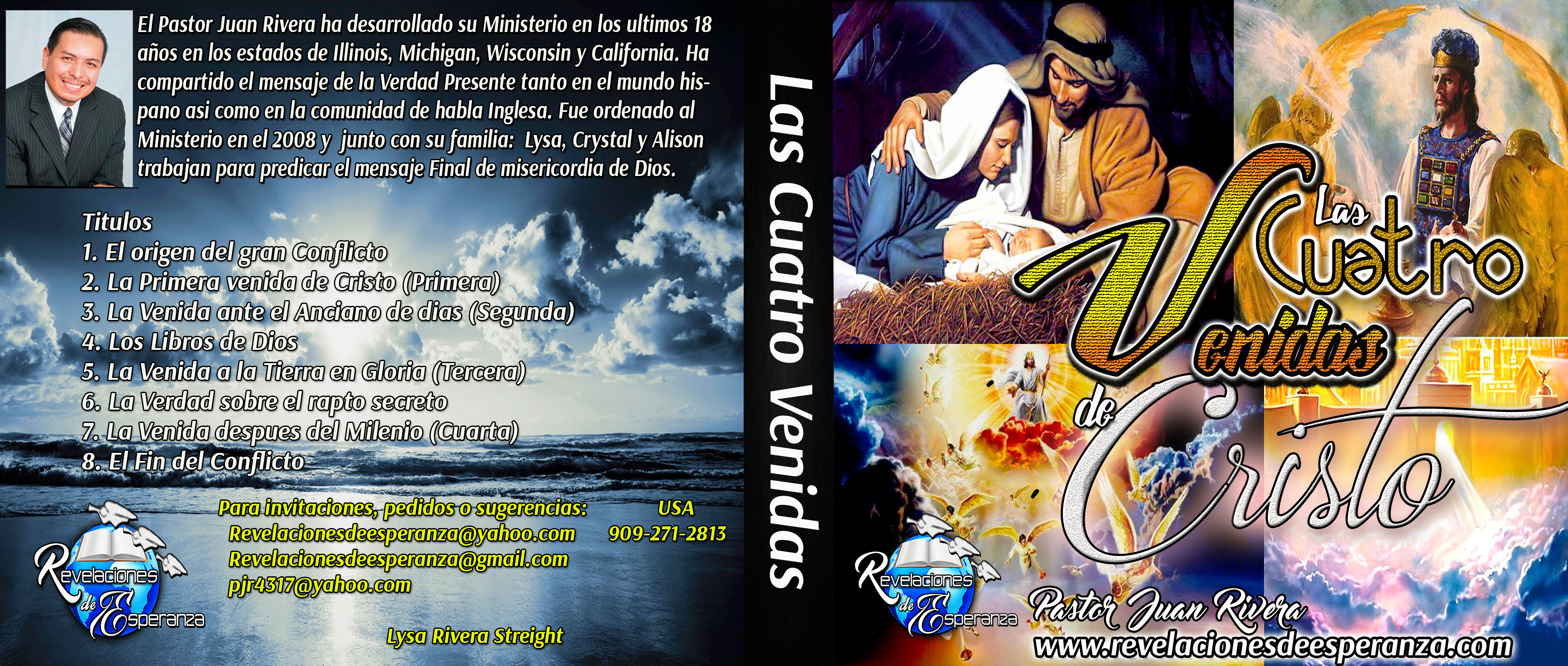 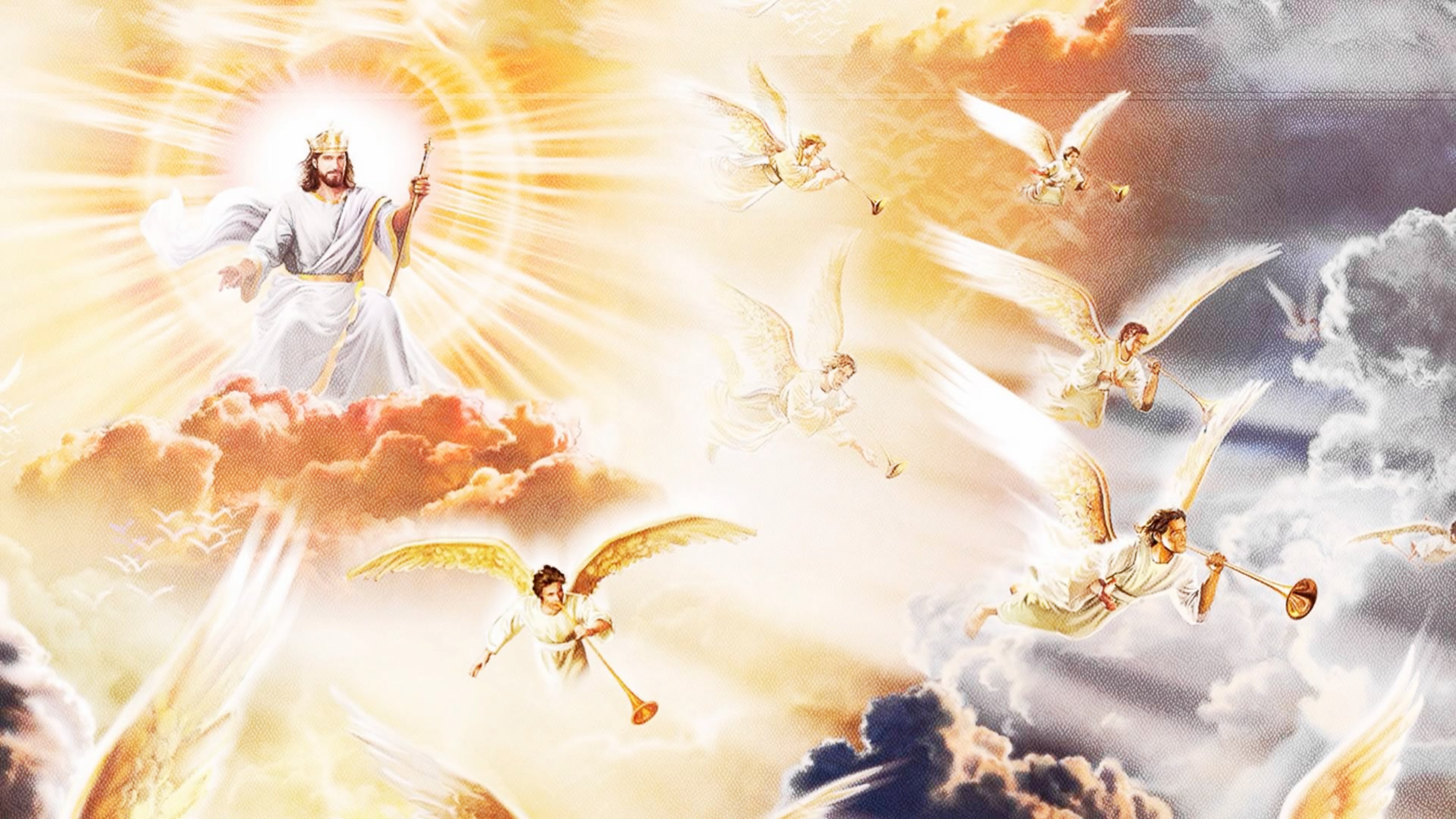 Las Cuatro Venidas de Cristo
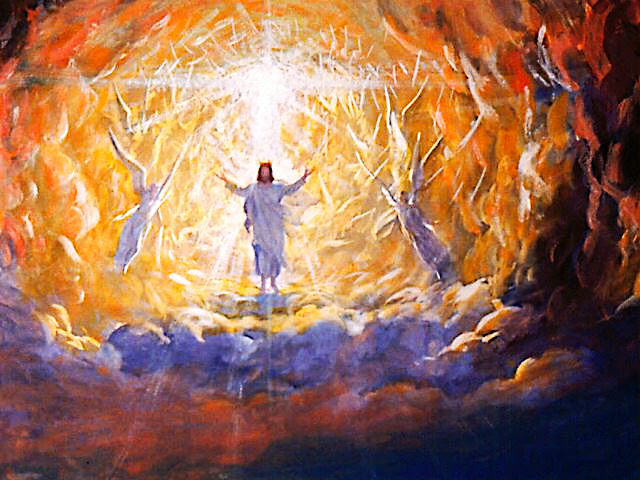 La Biblia Presenta Cuatro Venidas de Cristo
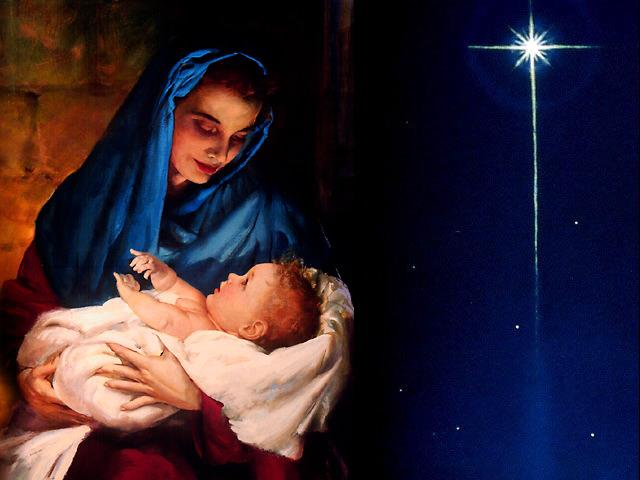 Primera 
Cuando Nacio como Bebe
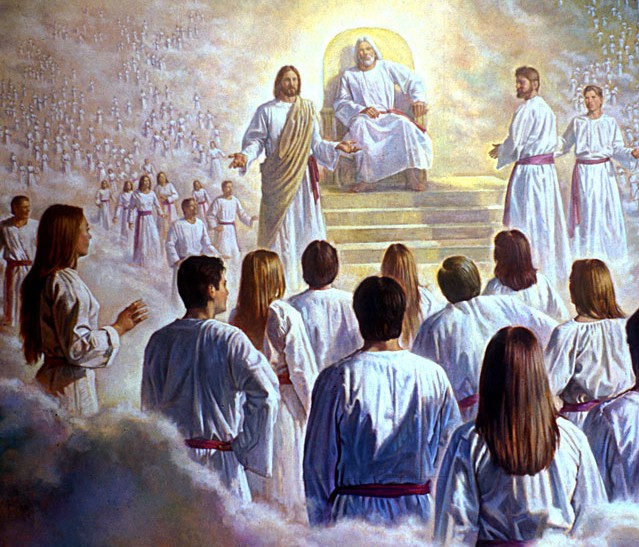 Ante el Anciano de días
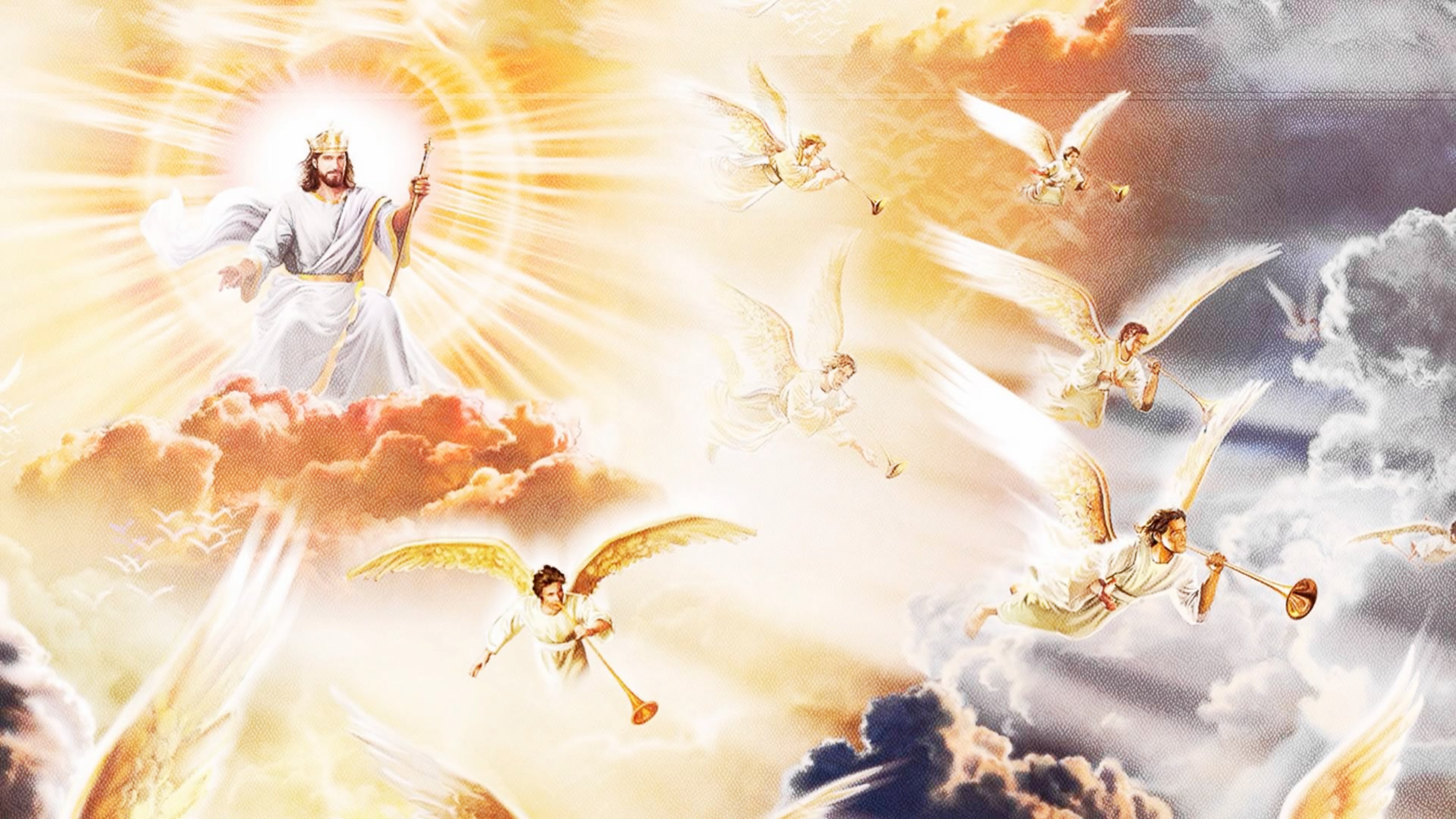 Tercera
Cuando viene por segunda vez a la tierra
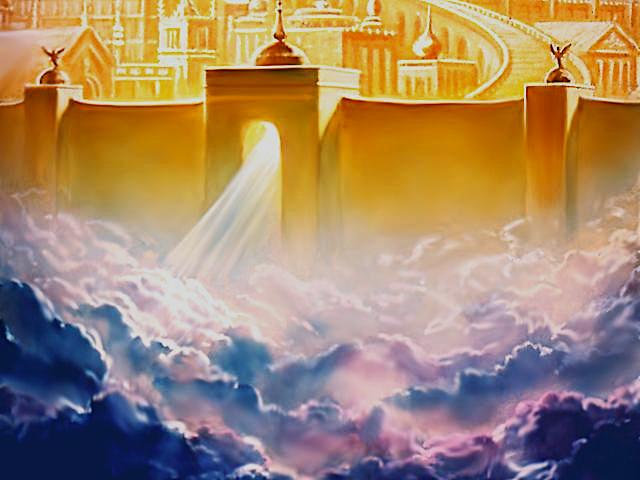 Cuarta
Cuando viene por tercera vez       despues del Milenio
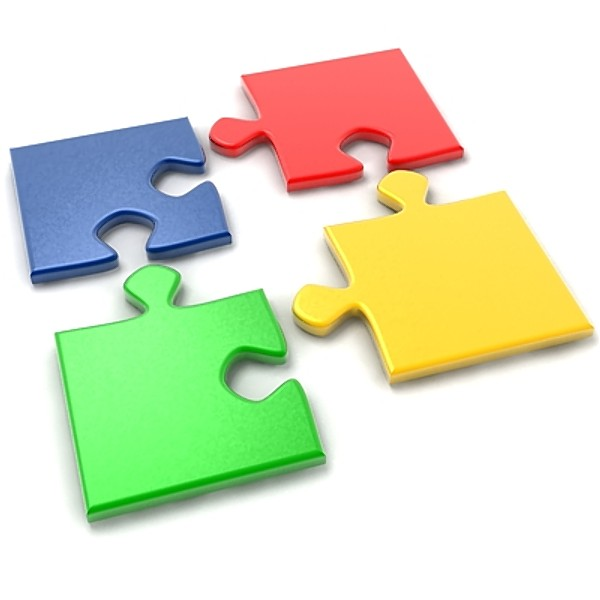 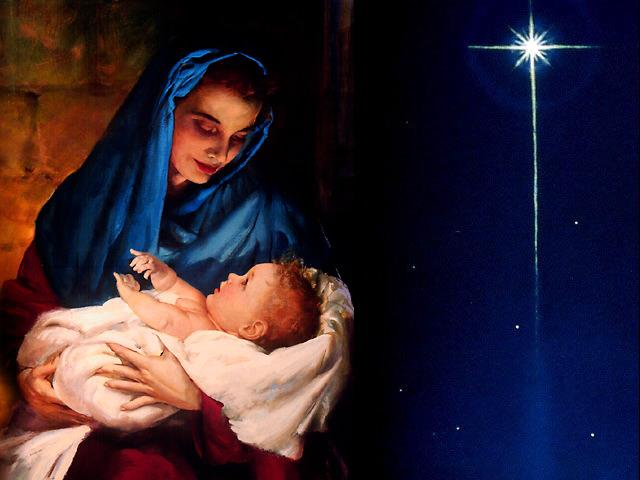 Primera 
Cuando Nacio como Bebe
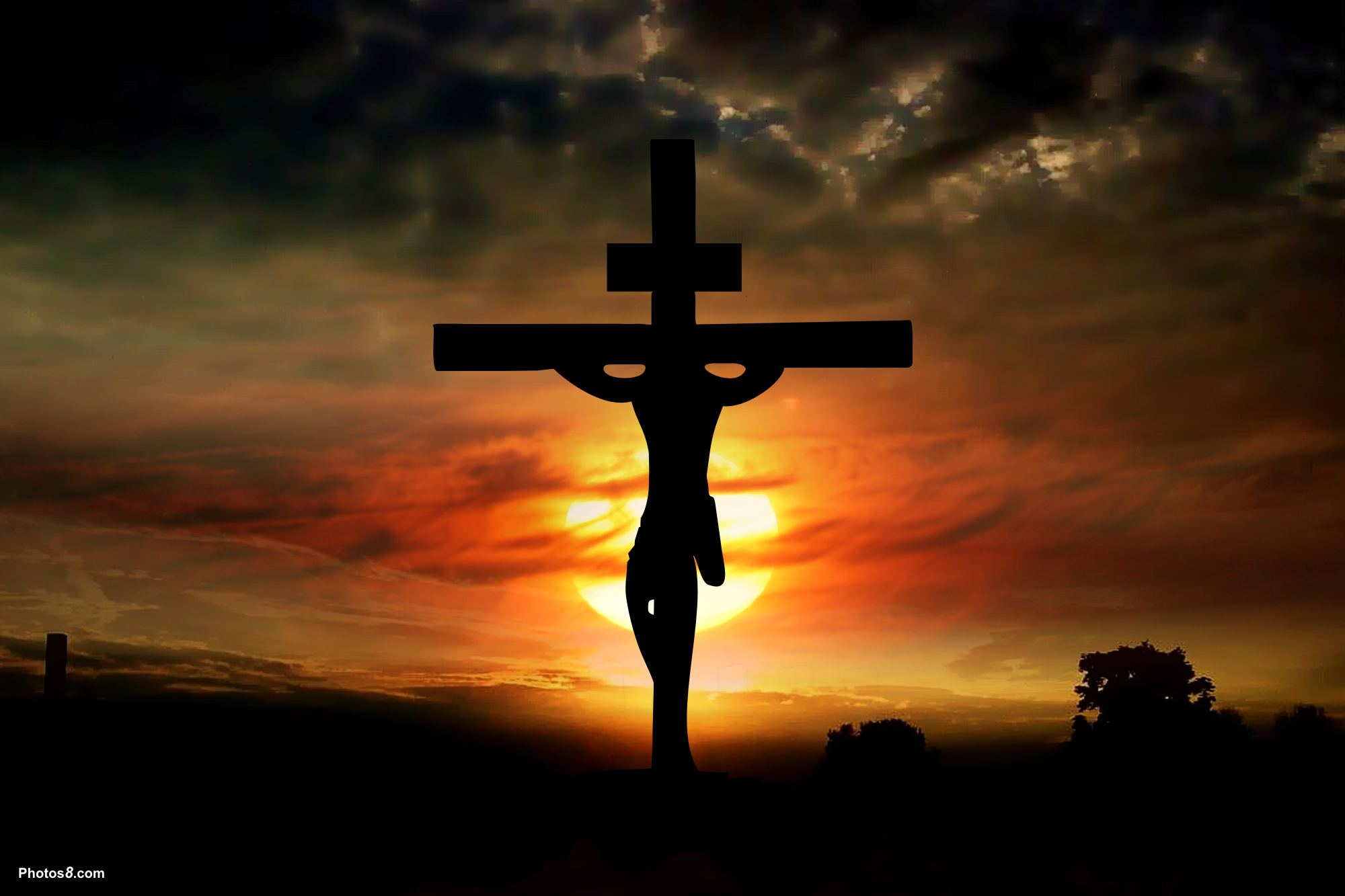 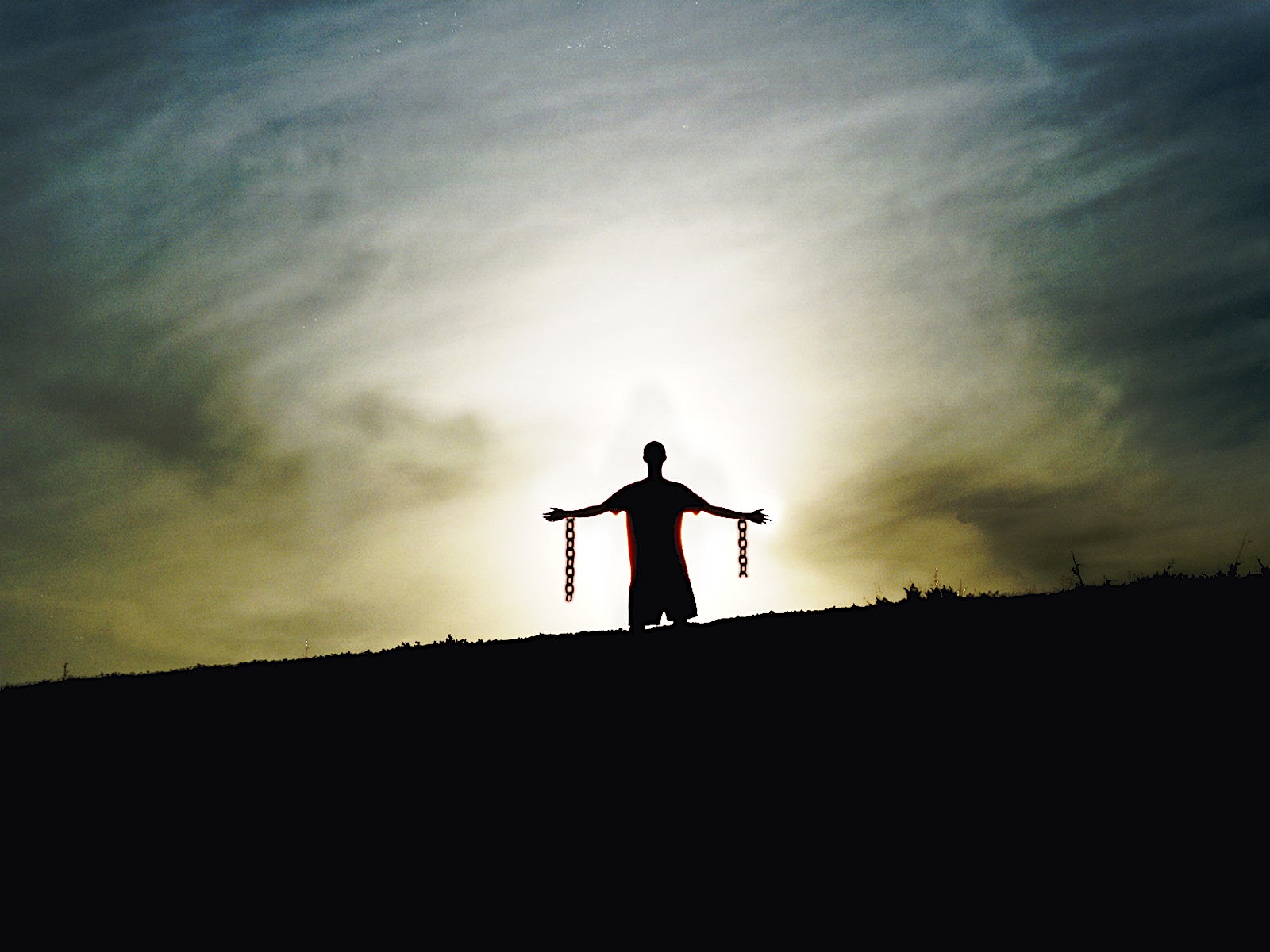 Estad, pues, firmes en la libertad con que Cristo nos hizo libres, y no estéis otra vez sujetos al yugo de esclavitud. 

Gálatas 5:1
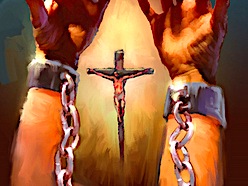 Porque vosotros, hermanos, a libertad fuisteis llamados; solamente que no uséis la libertad como ocasión para la carne….

  Gálatas 5:13
sabiendo que fuisteis rescatados de vuestra vana manera de vivir, la cual recibisteis de vuestros padres, no con cosas corruptibles, como oro o plata,  sino con la sangre preciosa de Cristo, como de un cordero sin mancha y sin contaminación, ya destinado desde antes de la fundación del mundo

1 Pedro 1:18-20.
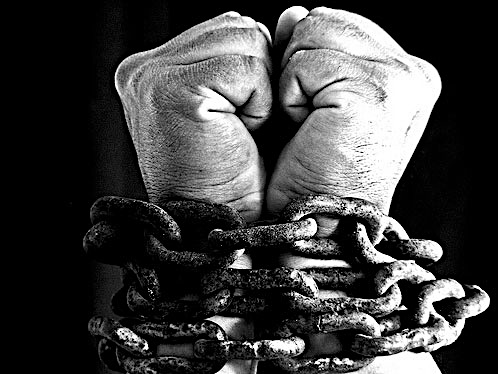 Así que, si el Hijo os libertare, 
seréis verdaderamente libres. 

Juan 8:36
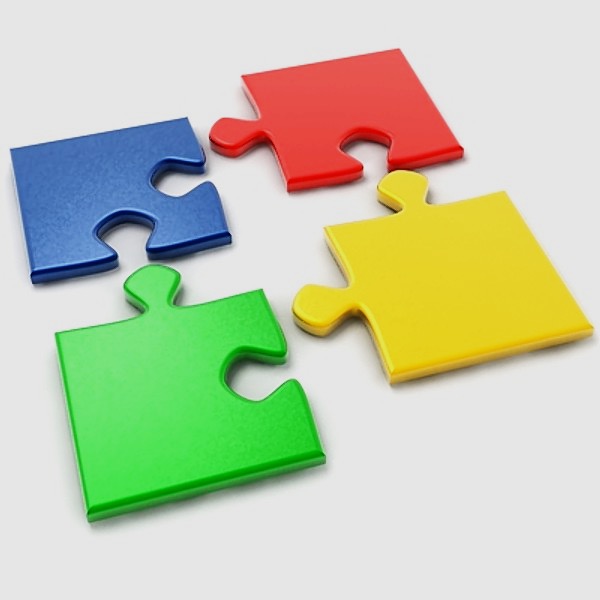 ???
Como mi
Cordero
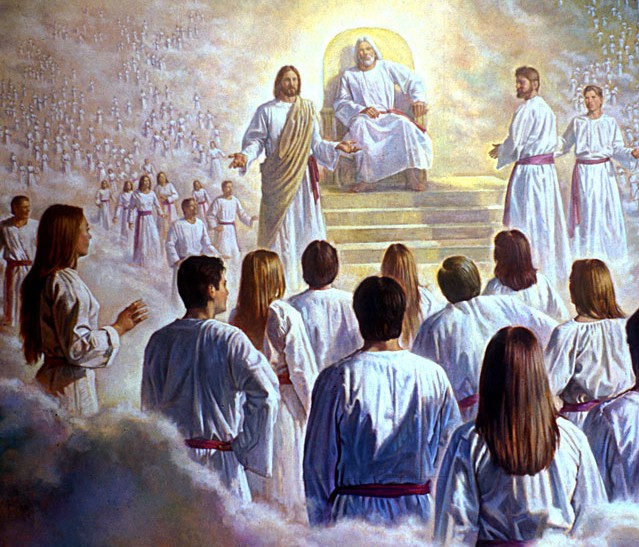 Ante el Anciano de días
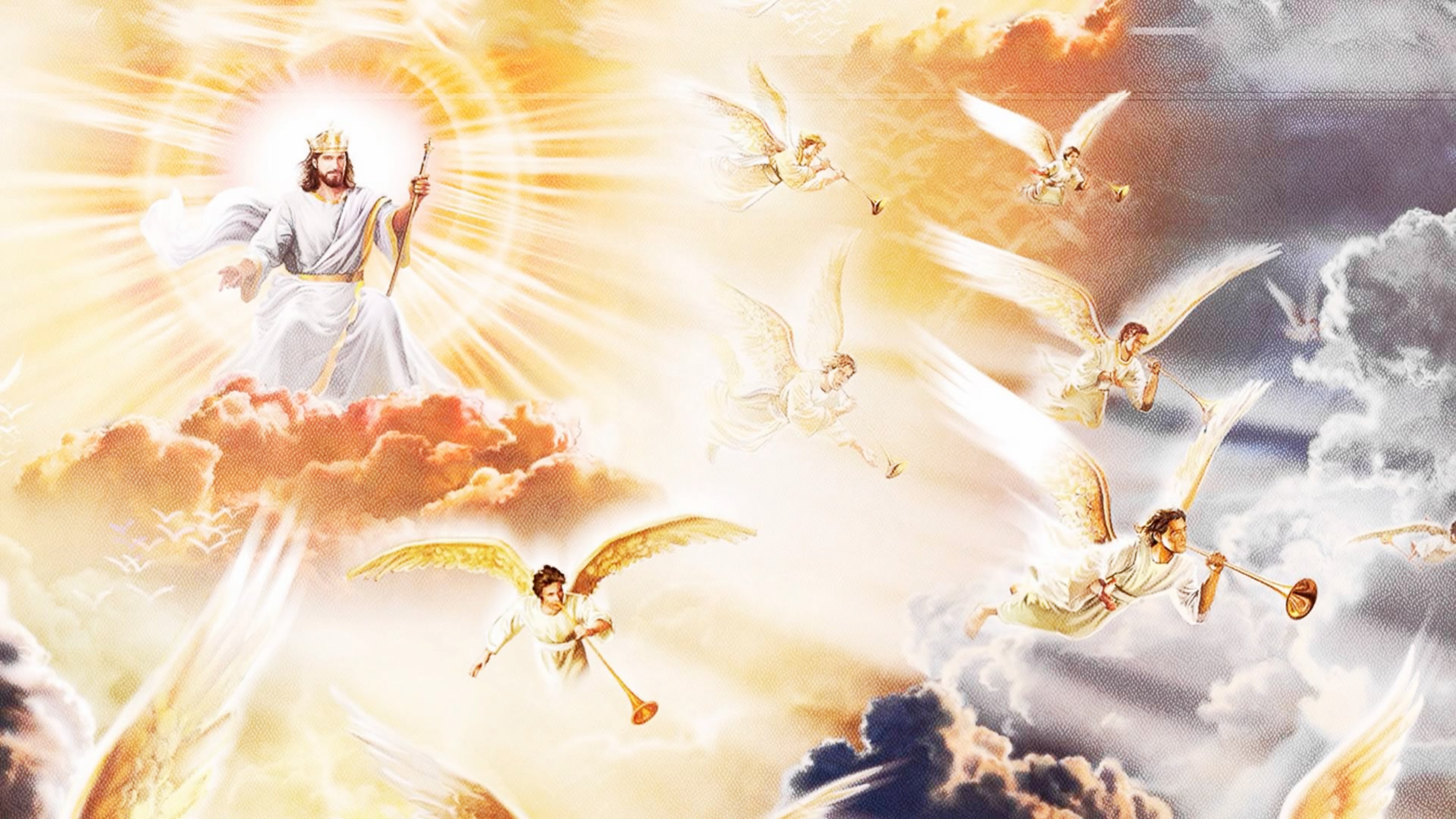 Tercera
Cuando viene por segunda vez a la tierra
Y la tierra se contaminó bajo sus moradores; porque traspasaron las leyes, falsearon el derecho, quebrantaron el pacto sempiterno. Por esta causa la maldición consumió la tierra, y sus moradores fueron asolados; por esta causa fueron consumidos los habitantes de la tierra, y disminuyeron los hombres.
 	               
Isaías 24:5-
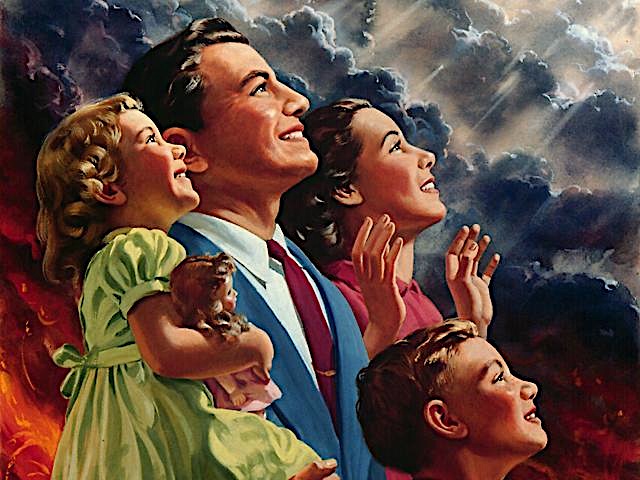 Aguardando la esperanza bienaventurada y la manifestación gloriosa de nuestro gran Dios y
Salvador Jesucristo.
 
Tito 2:13
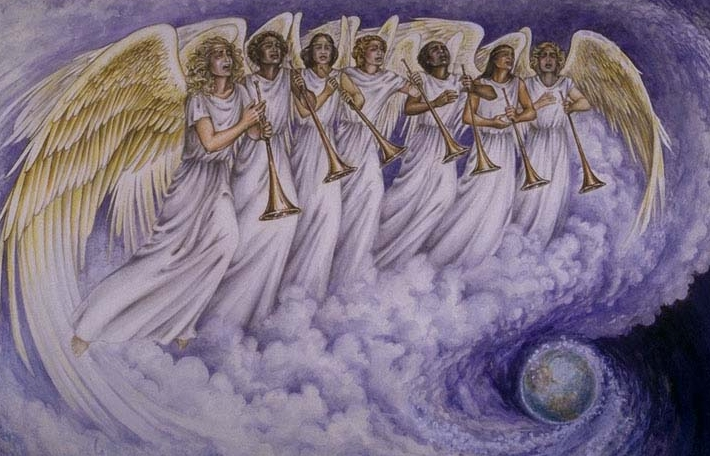 Y los reyes de la tierra, y los grandes, los ricos, los capitanes, los poderosos, y todo siervo y todo libre, se escondieron en las cuevas y entre las peñas de los montes; y decían a los montes y a las peñas: Caed sobre nosotros, y escondednos del rostro de aquel que está sentado sobre el trono, y de la ira del Cordero;  porque el gran día de su ira ha llegado; ¿y quién podrá sostenerse en pie?

Apocalipsis 6:15-17
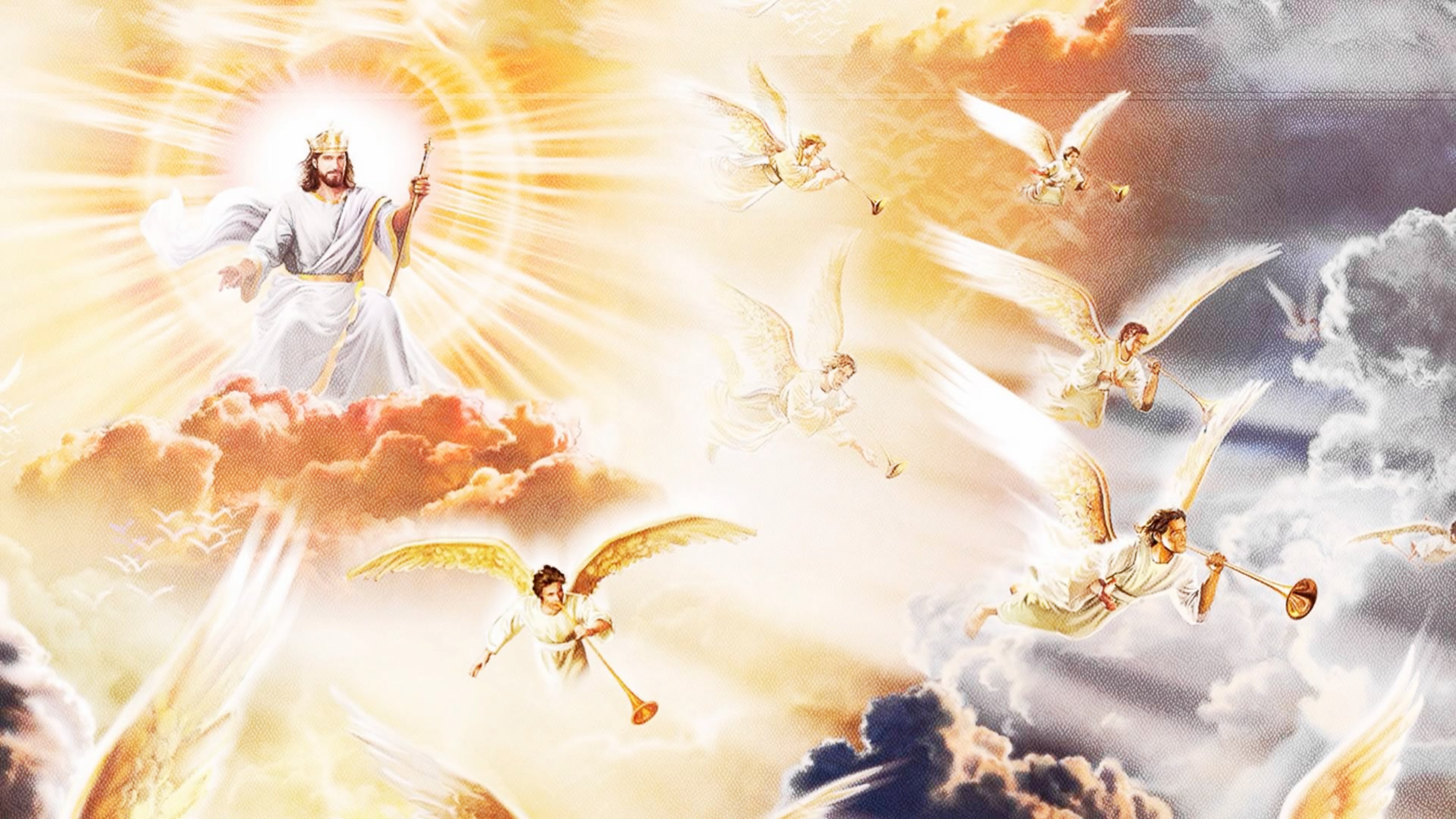 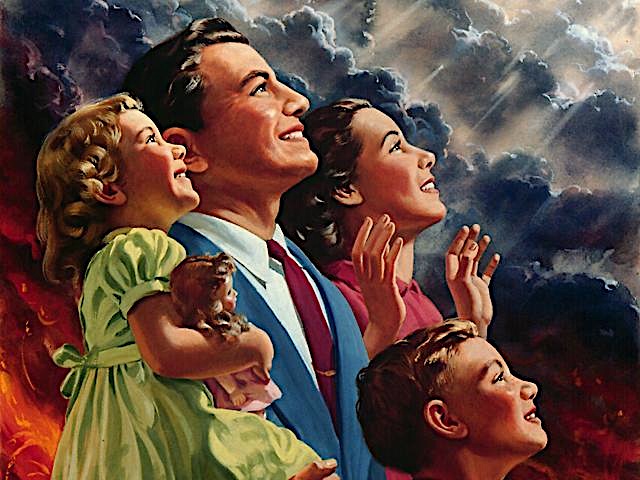 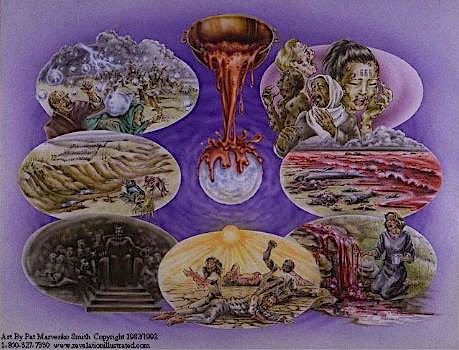 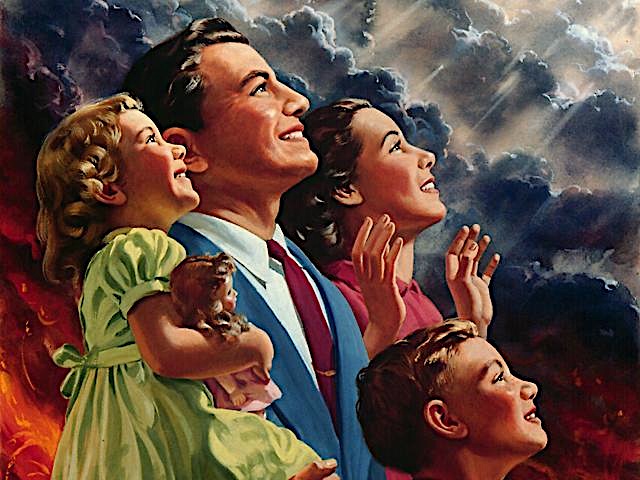 Porque habrá dos grupos tan marcadamente diferentes ante un mismo evento?
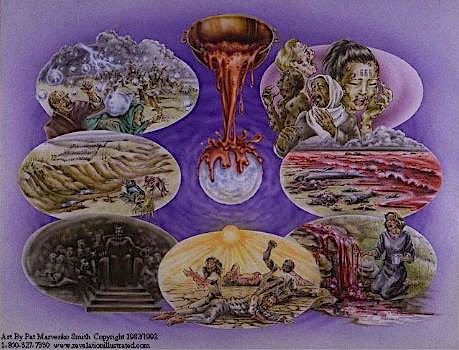 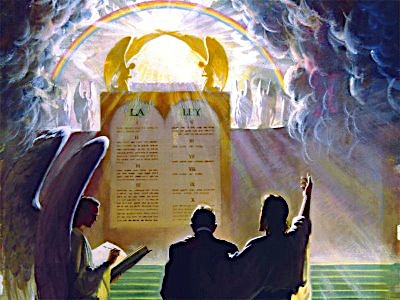 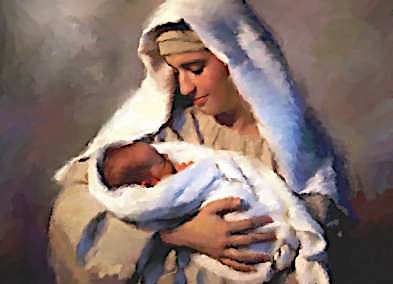 Salvador
Abogado
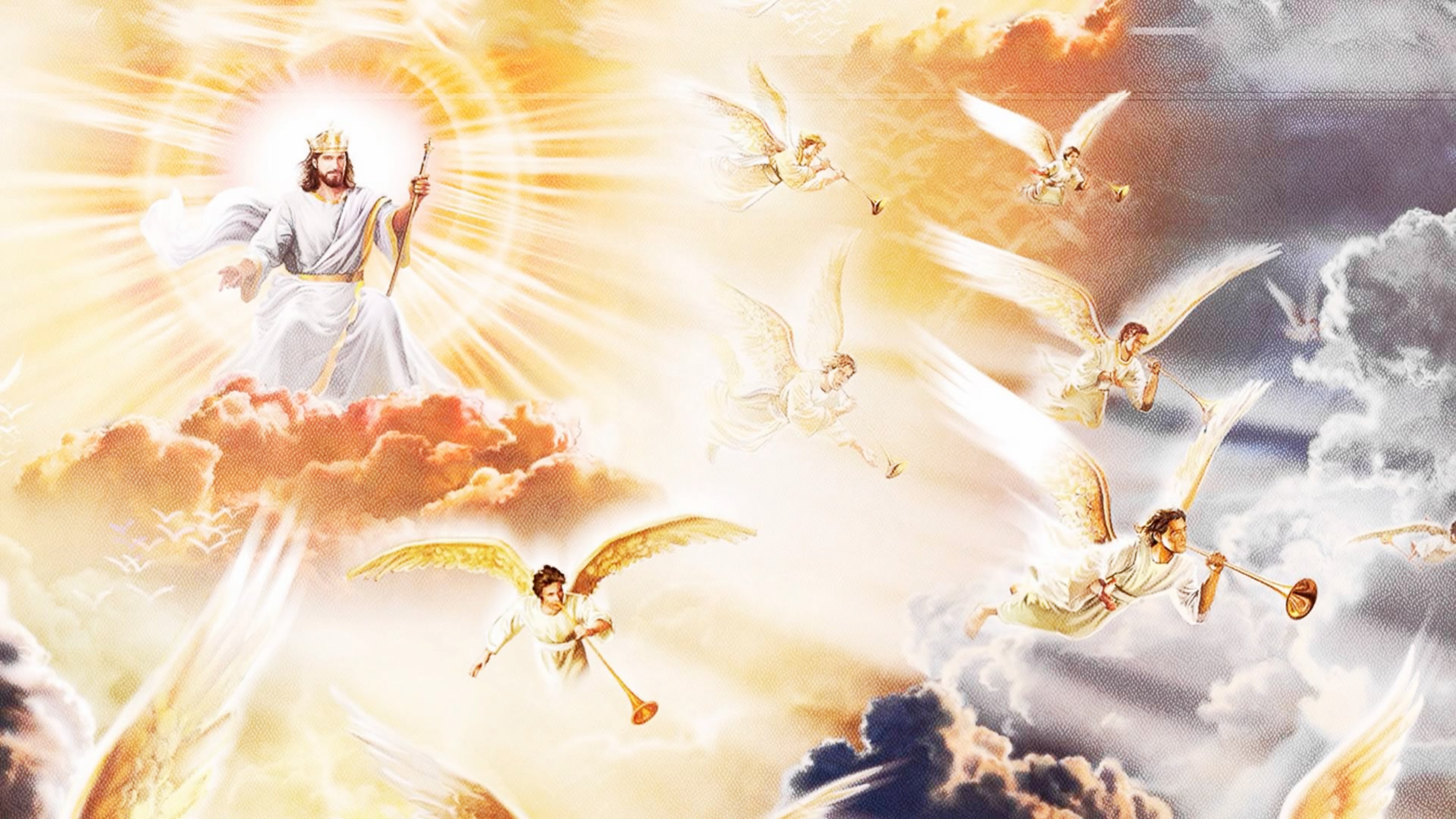 Rey
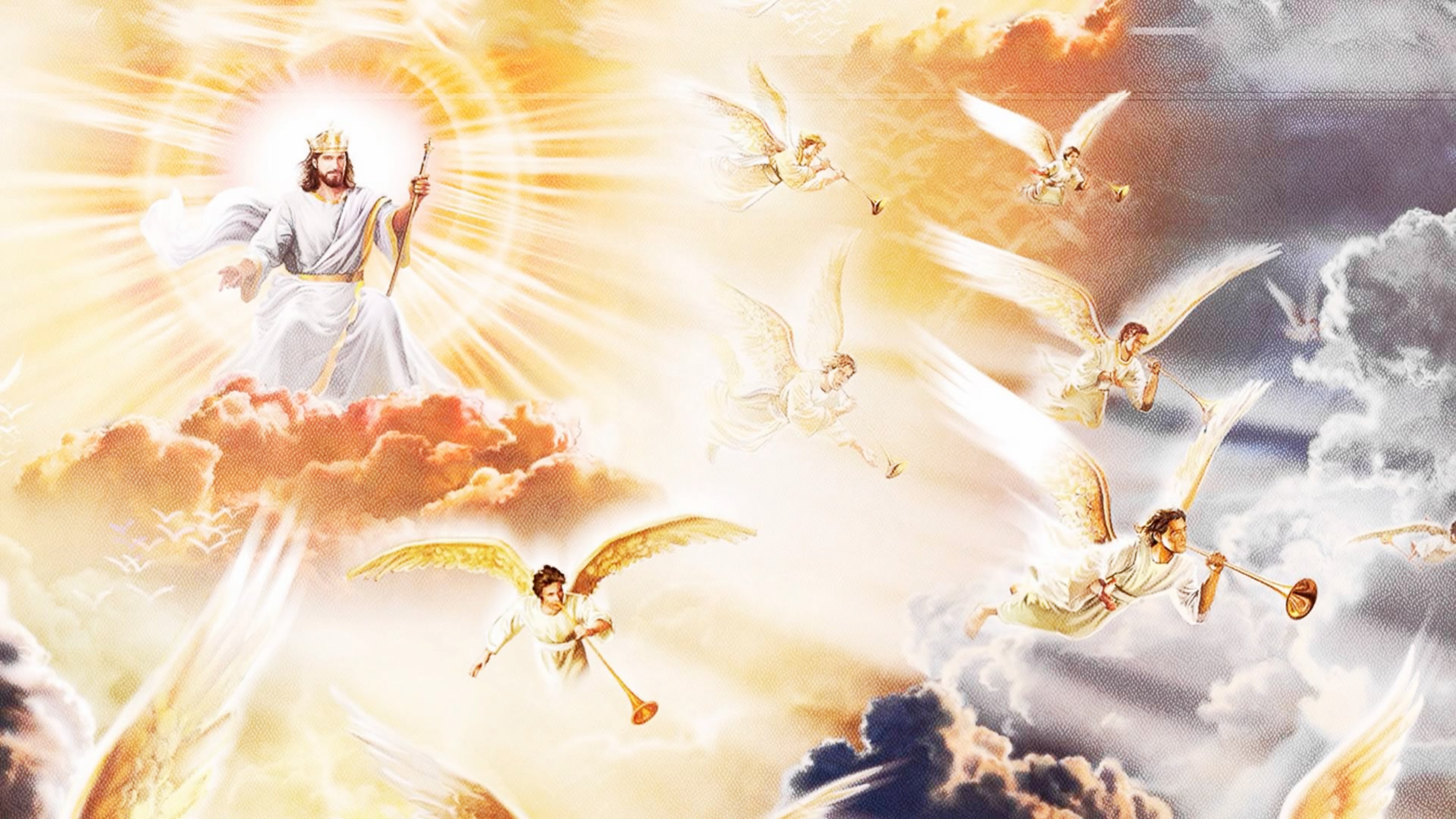 Para que viene y Como Vendra otra vez a esta Tierra?
En la casa de mi Padre muchas moradas hay; si así no fuera, yo os lo hubiera dicho; voy, pues, a preparar lugar para vosotros.  Y si me fuere y os preparare lugar, vendré otra vez, y os tomaré a mí mismo, para que donde yo estoy, vosotros también estéis.
	                      
Juan 14:2,3.
Porque como el relámpago que sale del oriente y se muestra hasta el occidente, así será también la venida del 
Hijo del Hombre.

Mateo 24:27
He aquí que viene con las nubes, y todo ojo le verá, y los que le traspasaron; y todos los linajes de la tierra harán lamentación por él. Sí, amén. 

Apocalipsis 1:7
Entonces aparecerá la señal del Hijo del Hombre en el cielo; y entonces lamentarán todas las tribus de la tierra, y verán al Hijo del Hombre viniendo sobre las nubes del cielo, con poder y gran gloria.
                 
Mateo 24:30
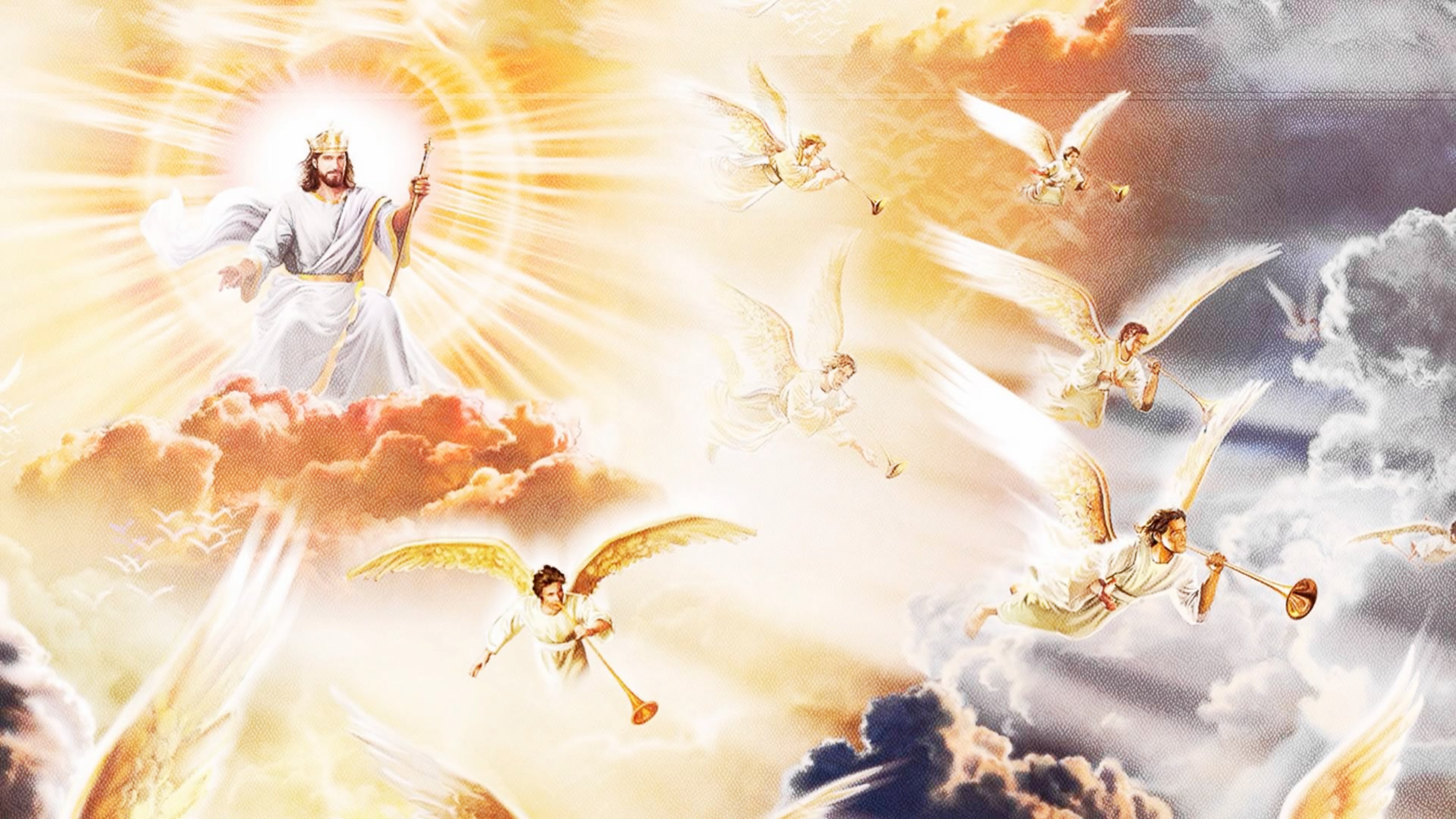 Que significa que viene con las nubes?
Que establece sus aposentos entre las aguas,
El que pone las nubes por su carroza, El que anda sobre las alas del viento; 

Salmo 104:3
Los carros de Dios se cuentan por veintenas de millares de millares; y el Señor viene en medio de ellos como en el Sinaí, en su Santo lugar

Salmo 68:17
The chariots of God are twenty thousand, even thousands of angels: the Lord is among them, as in Sinai, in the holy place.

Psalm 68:17
The chariots of God are twenty thousand, even thousands of angels: the Lord is among them, as in Sinai, in the holy place.

 Psalm 68:17
He aquí que viene con las nubes, y todo ojo le verá, 

Apocalipsis 1:7
y a vosotros que sois atribulados, daros reposo con nosotros, cuando se manifieste el Señor Jesús desde el cielo con los ángeles de su poder

1 Tesalonicenses 1:7
Cuando el Hijo del Hombre venga en su gloria, y todos los santos ángeles con él, entonces se sentará en su trono de gloria

Mateo 25:31
Cuando el Hijo del Hombre venga en su gloria, y todos los santos ángeles con él, entonces se sentará en su trono de gloria

 Mateo 25:31
The chariots of God are twenty thousand, even thousands of angels: the Lord is among them, as in Sinai, in the holy place.

 Psalm 68:17
Porque el que se avergonzare de mí y de mis palabras, de éste se avergonzará el Hijo del Hombre cuando venga en su gloria, y en la del Padre, y de los santos ángeles.  

Lucas 9:26
Y miré, y oí la voz de muchos ángeles alrededor del trono, y de los seres vivientes, y de los ancianos; y su número era millones de millones

Apocalipsis 5:11
Y estando ellos con los ojos puestos en el cielo, entre tanto que él se iba, he aquí se pusieron junto a ellos dos varones con vestiduras blancas,   los cuales también les dijeron: Varones galileos, ¿por qué estáis mirando al cielo? Este mismo Jesús, que ha sido tomado de vosotros al cielo, así vendrá como le habéis visto ir al cielo.

Hechos 1:10,11
Porque el Señor mismo con voz de mando, con voz de arcángel, y con trompeta de Dios, descenderá del cielo; y los muertos en Cristo resucitarán primero.  

1 Tesalonicenses 4:6
Y enviará sus ángeles con gran voz de trompeta, y juntarán a sus escogidos, de los cuatro vientos, desde un extremo del cielo hasta el otro

Mateo 24:31
Luego nosotros los que vivimos, los que hayamos quedado, seremos arrebatados juntamente con ellos en las nubes para recibir al Señor
en el aire, y así estaremos siempre con el Señor.

 1 Tesalonicenses 4:17
Así que, si os dijeren: Mirad, está en el desierto, no salgáis; o mirad, está en los aposentos, no lo creáis. Porque como el relámpago que sale del oriente y se muestra hasta el occidente, así será también la venida del Hijo del Hombre.

Mateo 24:26,27
Porque el Señor mismo con voz de mando, con voz de arcángel, y con trompeta de Dios, descenderá del cielo; y los muertos en Cristo resucitarán primero. 

1 Tesalonicenses 4:16
Pero los otros muertos no volvieron a vivir hasta que se cumplieron mil años.

Apocalipsis 20:5
Bienaventurado y santo el que tiene parte en la primera resurrección; la segunda muerte no tiene potestad sobre éstos, sino que serán sacerdotes de Dios y de Cristo, y reinarán con él mil años. 

Apocalipsis 20:6
En un momento, en un abrir y cerrar de ojos, a la final trompeta; porque se tocará la trompeta, y los muertos serán resucitados incorruptibles, y nosotros seremos transformados.
Porque es necesario que esto corruptible se vista de incorrupción, y esto mortal se vista de inmortalidad. 
	
1 Corintios 15:52,53
Mas nuestra ciudadanía está en los cielos, de donde también esperamos al Salvador, al Señor Jesucristo; el cual transformará el cuerpo de la humillación nuestra, para que sea semejante al cuerpo de la gloria suya, por el poder con el cual puede 
también sujetar a sí mismo todas
las cosas. 	

Filipenses 3:20,21
Así será al fin del siglo: saldrán los ángeles, y apartarán a los malos de entre los justos, y los echarán en el horno de fuego; allí será el lloro y el crujir de dientes.

Mateo 13:49,50
Y los reyes de la tierra, y los grandes, los ricos, los capitanes, los poderosos, y todo siervo y todo libre, se escondieron en las cuevas y entre las peñas de los montes; y decían a los montes y a las peñas: Caed sobre nosotros, y escondednos del rostro de aquel que está sentado sobre el trono, y de la ira del Cordero; porque el gran día de su ira ha llegado; ¿y quién podrá 
sostenerse en pie?

Apocalipsis 6:5-17
Entonces aparecerá la señal del Hijo del Hombre en el cielo; y entonces lamentarán todas las tribus de la tierra, y verán al Hijo del Hombre viniendo sobre las nubes del cielo, con poder y gran gloria. 

Mateo 24:30
He aquí, vino el Señor con sus santas decenas de millares, para hacer juicio contra todos, y dejar convictos a todos los impíos de todas sus obras impías que han hecho impíamente, y de todas las cosas duras que los pecadores impíos han hablado contra él.
 
Judas 1: 14,15
Cercano está el día grande de Jehová, cercano y muy próximo; es amarga la voz del día de Jehová; gritará allí el valiente. 

Sofonías 1:14
Día de ira aquel día, día de angustia y de aprieto, día de alboroto y de asolamiento, día de tiniebla y de oscuridad, día de nublado y de entenebrecimiento, ibid
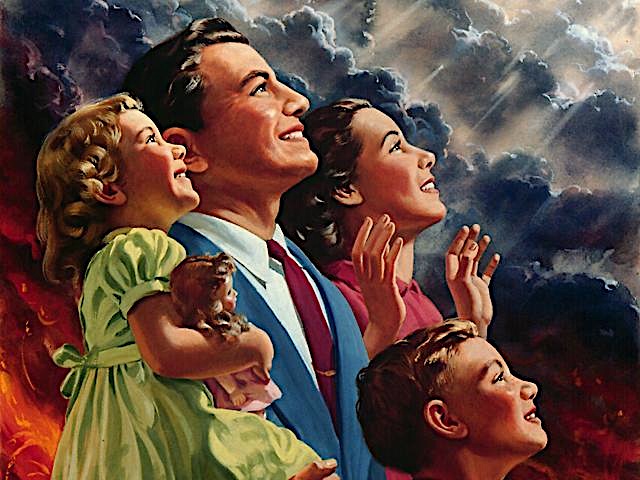 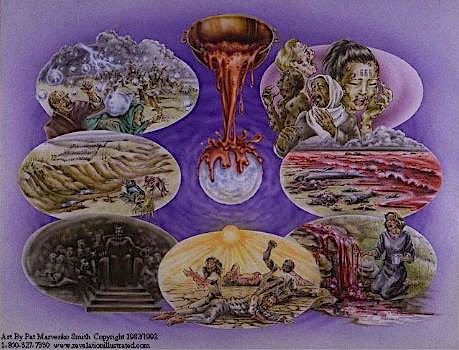 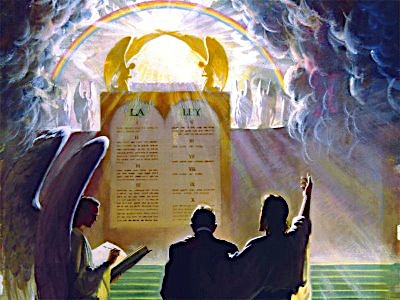 Tienes el sello de Dios?
Tu Corazon le pertenece a Dios?
Vives para Dios?
He aqui nuestro Dios le hemos esperado y el nos Salvara…

Isaias 25:9